Why Infrastructure Protection and Workstation Assurance Are Critical
Ensuring your servers, network equipment, and workstations have sufficient coverage is essential to delivering uninterrupted service. 

That's why we require Infrastructure Protection or Workstation Assurance for any device out of OEM warranty.
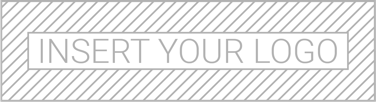 Meet your expectations for budget, service delivery, and uptime
Respond to challenges as quickly as possible
Anticipate future risks and requirements

We hold our MSP to the highest standard of client care. Including protection in your contract ensures you receive the service you expect and deserve.
Infrastructure Protection and Workstation Assurance allows us to:
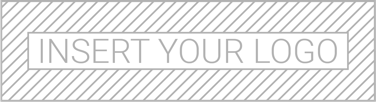 It’s Like Having a Spare Tire in Your Trunk 

Infrastructure Protection ensures that bumps in the road — system downtime due to hardware failure — don’t prevent you from moving forward.

Think of the time it takes to replace a flat tire with a spare in your trunk compared to towing it to an auto shop and waiting for an emergency appointment time to become available. 

Infrastructure Protection is the spare tire, plus a factory-trained expert doing the tire change: a faster way to address hardware challenges and minimize downtime.
Infrastructure Protection: 
What Is It?
Infrastructure Protection provides hardware service coverage for your server and networking equipment. Instead of scrambling to procure parts to fix an issue if a piece of equipment breaks, with Infrastructure Protection, experts will have fast access to replacement parts and deliver repair services for your systems.
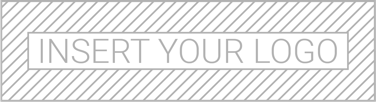 Workstation Assurance provides full replacement coverage for your workstation hardware, including accidental damage. 

It gives us fast access to a replacement for your laptop or desktop computer hardware if it fails, which allows us to minimize downtime and operational loss.
Workstation Assurance: What Is It?
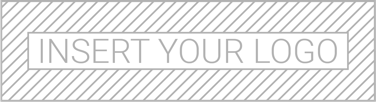